Preparation of Different Buffer Solutions
BCH 312 [PRACTICAL]
Objective:
To understand the nature of buffers solutions.

 2) To learn how to prepare buffers.
Introduction:
All biochemical reactions occur under strict conditions of the concentration of hydrogen ion. Biological life cannot withstand large changes in hydrogen ion concentrations which we measure as the pH.
-Those solutions that have the ability to resist changes in pH upon the addition of limited amounts of acid or base are called Buffers.
Buffers are,
-Those solutions that have the ability to resist changes in pH. upon the addition of limited amounts of acid or base. 

-A buffer is made up of, (types of buffer):

1- a weak acid and its conjugate base(its salt)   Acidic Buffer


2- Or a weak base and its conjugate acid (its salt)  Basic Buffer
Types of Buffer 
Examples:

1-Weak acid and its conjugated base[ its salt] [acidic buffer] 
Example:
1. CH3COOH / CH3COONa (Pka)
 CH3COOH (Weak acid)
 CH3COONa (conjugated base –its salt-)
2. NaH2PO4 / Na2HPO4 (Pka)
3. ( HCO3Na / H2CO3) (Pka)

2- Weak base and its conjugated acid [ its salt] [basic buffer]

Example: (NH3/NH4Cl) (Pkb)

 NH3 (Weak base)
NH4Cl (conjugated acid –its salt-)
Mechanism of Action (Buffer):
Example using  [HA/A-]  as buffer .
 HA: Weak acid.
A-: conjugated base [its salt].

a] If H+ is added to this buffer system  H+ will react with conjugated base to give conjugate acid.

                                          A-                HA

                                                              A-: conjugated base (salt).
                                                              HA: conjugate acid.
H+
b) If OH-  is added to this buffer system [HA/A-] OH will react with conjugated acid to give conjugate base and H2O.

                HA                     A-  +H2O
OH-
HA: conjugated acid.
A-: conjugated base (salt).
Mechanism of Action (Buffer):

Example: CH3COOH / CH3COO-


When acid added CH3COO- + H+                CH3COOH

When base added CH3COOH + OH -                      CH3COO- + H2O
NOTE: It resists pH changes when it’s two components are present in specific proportions
Thus a buffer can protect against pH changes from added H+ or OH- ion as long as there is sufficient basic and acidic forms respectively. As soon as you run out of one of the forms you no longer have a buffer
-The Henderson-Hasselbalch equation,  is an equation that is often used to: 
 
1- To calculate the PH of the Buffer.
2-To preparation of Buffer.

It relates the Ka [dissociation constant] of a weak acid , [HA] concentration Of  weak acid component , [A-] concentration Of conjugate base [salt of the weak acid] component and the pH of the buffer.
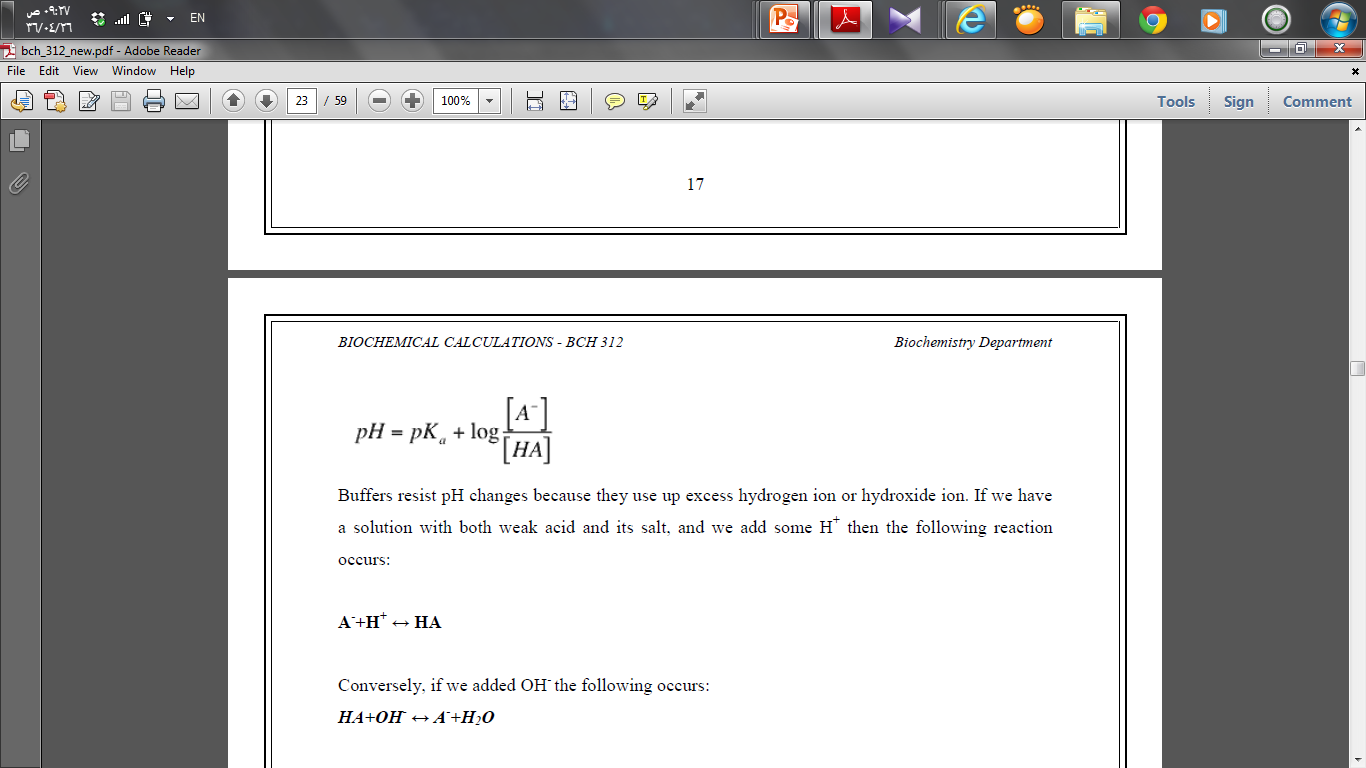 The equation is derived from the acid dissociation constant.
Note: Ka is weak acid dissociation constant
Calculating the PH values :

1- For weak acid [not buffers]:

PH =

* P[HA] = -log [HA]

2- For weak base [not buffers] :

POH = 

Then , PH = Pkw – POH.

 Pkw : number of dissociation constant of H2O.
Pka + P[HA]
2
Pkb + P[OH]
2
3-For buffers
Henderson-Hasselbalch equation
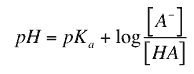 1) Nature of buffers: 

-You are provided with:   0.2M solution of  CH3COOH, 0.2M solution of CH3COONa.
-Calculate the volume that you must take from CH3COOH and CH3COONa, With  (the final volume of the solution =20 ml) and pKa of CH3COOH = 4.76
Total volume of mixture is 20 ml So,
1. To Calculate the volume that you must take from CH3COOH and CH3COONa to prepare, 100% HA in total volume of 20 ml : 


 = (20 x 100)/100 = 20 ml  

So, take 20ml HA and measure the PH.

2. To Calculate the volume that you must take from CH3COOH and CH3COONa to prepare, 75%HA, 25%A- in total volume of 20 ml : 


From HA= (75 x 20) /100 = 15 ml
From A-  = (25 x 20)/ 100 = 5 ml 

Mix 15ml HA and 5 ml A- and measure the PH (measured PH) note that the total volume is 20 ml [15ml +5ml =20ml]
HA : as CH3COOH. 
A-: as CH3COONa.
Calculated PH ( table cont.) :

** 100% HA :

PH =
1st :
P[HA] = - log [HA] 
          = -log 0.2 
          = 0.698 
2nd  :
PH= 
           
       PH  = 2.72
** 75%HA , 25% A-
PH = Pka + log [A-]/[HA]
PH= 4.76 + log [A-]/[HA]
 [HA] = C1 X V1 = C2 X V2 
         = 0.2 X 15 = C2 X 20 
         C2 = 0.15M 

 [A-] = C1 X V1 = C2 X V2
           = 0.2 X 5 = C2 X 20
C2 = 0.05 M
So, PH = 4.76+log 0.05/0.15
       PH = 4.282
Pka + P[HA]
2
4.76+ 0.698
2
50%[HA] , 50%[A]
PH= 4.76 + log [A-]/[HA]
 [HA] = 0.2 X 10 = C2 X 20
C2 = 0.1 M
 [A-] = 0.2 X 10 = C2 X 20
C2 = 0.1 M
So, PH = 4.76 + log 0.1/0.1
PH = 4.76 + 0
PH = Pka
(2)Preparation of buffer:
You are provided with 0.2M acetic acid and solid sodium acetate , (pKa =4.76).Prepare 50 ml of a 0.19M  acetate buffer pH =4.86. 

Calculations:-
-Solid sodium acetate [as A-]
- 0.2M Acetic acid. [as HA]
- Pka = 4.76 
- buffer pH=4.86 


-Final volume of buffer =50ml 
-Buffer concentration = 0.19 M 
    Buffer Concentration = [HA] + [A-]
                                  0.19 =[HA] + [A-]
Provided
Required
PH = Pka +log [A-] \[HA]
Assume [A-] =y         ,            [HA] = 0.19 –y

4.86 = 4.76 +log

0.1 = log 

-by taking the “Anti log for both sides”: 

1.26 = 

y=1.26 x (0.19-y)
y= 0.24 – 1.26 y 
y + 1.26 y = 0.24
y= 0.11 M [which is the concentration of [A-] in the buffer ] 
So,
[HA] = 0.19 – 0.11
         = 0.08 M  [which is the concentration of [HA] in the buffer ]
y
0.19-y
y
0.19-y
y
0.19-y
=0.19
- To calculate the volume needed from [HA] to prepare the buffer, No. of mole of  [HA] should be calculated first :

No. of mole = Molarity x Volume of solution in L
                        =0.08 X 0.05 = 0.004 mole
              So, M of stock = no. of mole / Volume  in Liter 
                   0.2 = 0.004 / V

 V = 0.02 L = 20 ml

- To calculate the weight  needed from [A-] to prepare the buffer, No. of mole of  [A- ] should be calculated first :

No. of mole = 0.11 X 0.05  
                      = 0.0055 mole
 wt (g) of [A-] = (0.0055)  x 82 

                       = 0.451 g 

Now take 20 ml from 0.2M acetic acid and 0.451 g from Solid sodium acetate and complete volume to 50 ml H2O.      (0.19 M acetate buffer)
:(3)Testing for buffering behavior

 For the 0.19M acetate buffer prepare: